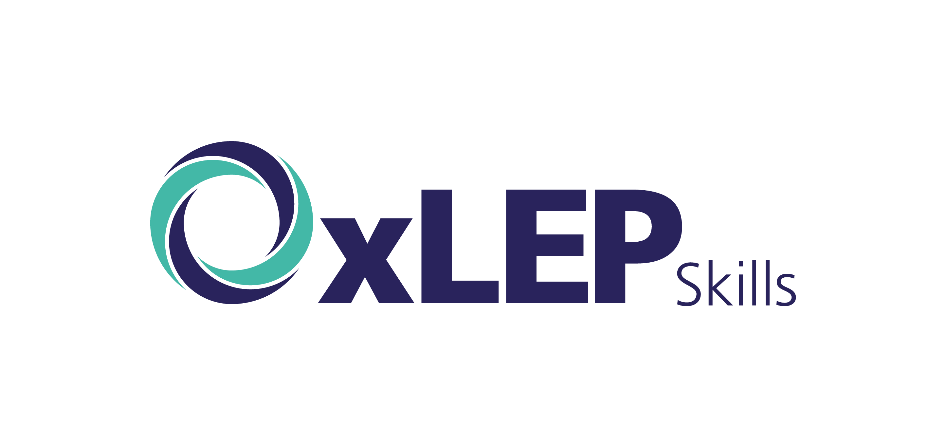 Finding Their Future
In association with VotesforSchools
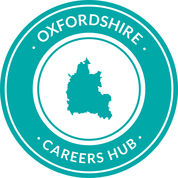 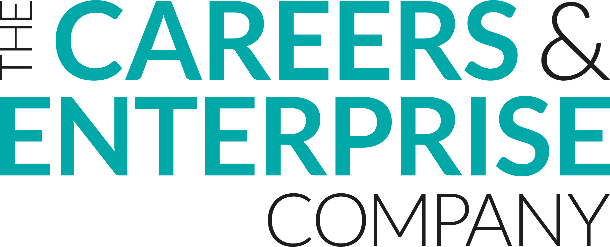 ©VotesforSchools 2022
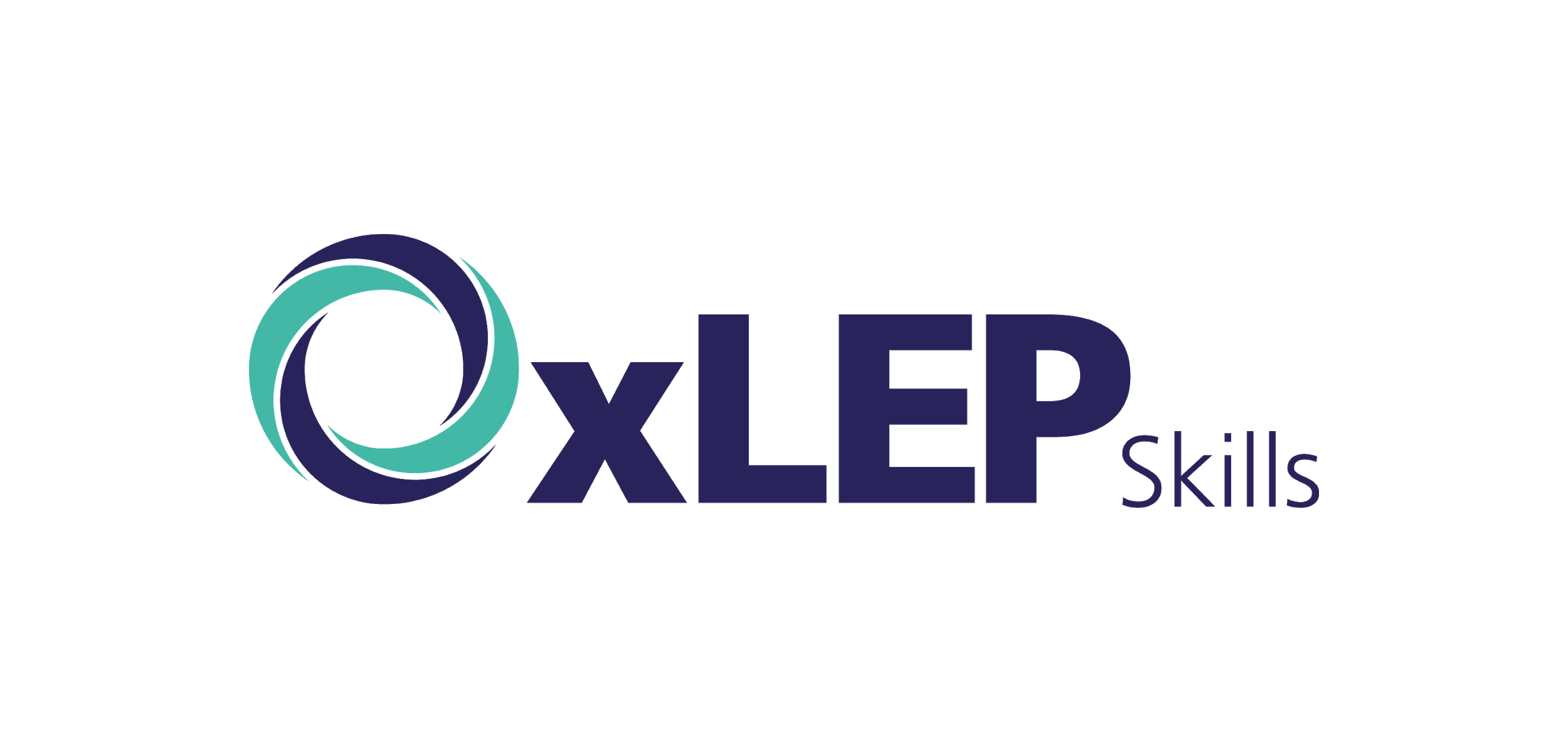 Lesson Plan
Lesson Duration: 45 minutes
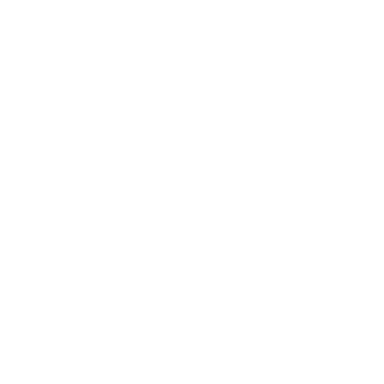 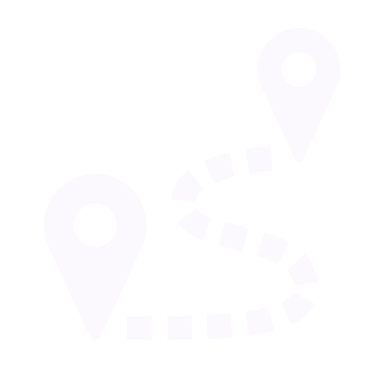 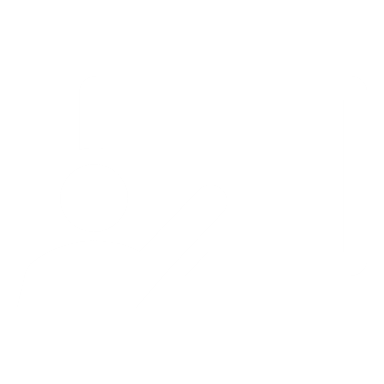 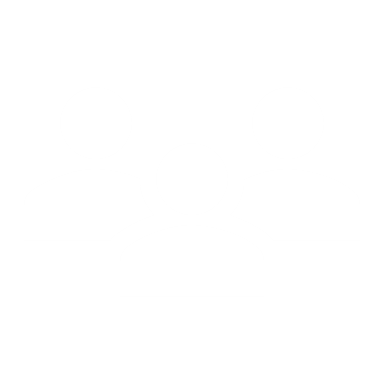 ©VotesforSchools 2022
Using the resources
The following lesson has been prepared for minimum teacher preparation time. Each slide has information and a discussion or activity for learners.

Film clips are uploaded through SafeShare TV, meaning they can be played directly from the link on the slide without adverts or using YouTube. Timings are displayed in the box alongside the linked image.  

Please view the lesson in “Slide Show” mode in PowerPoint. This is to ensure animations are displayed in the correct order, including any answers.

All links and references are in the ‘Notes section’ under the slide should you need any further information.

At the end of the lesson, there are further help and support links if you would like to go further in a particular area or wish to find out more about opportunities in Oxfordshire or with the employer featured.  

This lesson is one in a series, created through the pairing of an Oxfordshire school with an Oxfordshire employer.  If you would like to find out more contact the Oxfordshire Local Enterprise Partnership.
©VotesforSchools The WOW Show 2022
[Speaker Notes: References & Images]
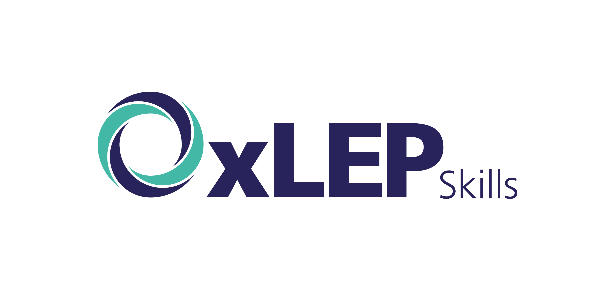 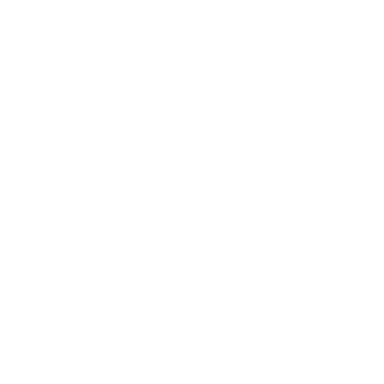 Finding help & information
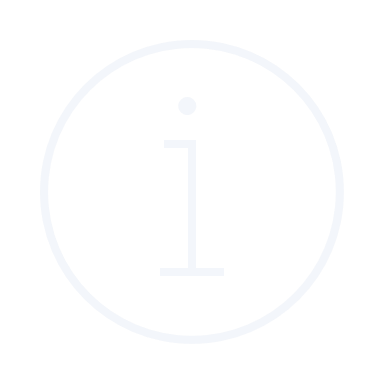 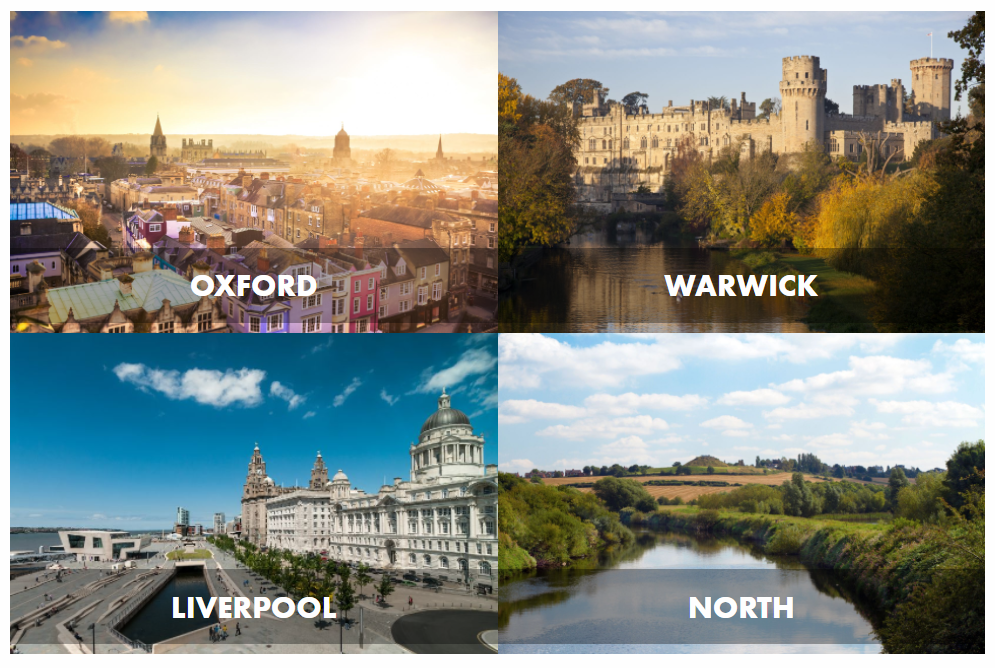 Rebellion also have multiple sites with career opportunities. Click to find out more about them!
©VotesforSchools 2022
[Speaker Notes: Images
1) https://www.oxfordshirelep.com/findyourfuture

References
https://careers.rebellion.com/]
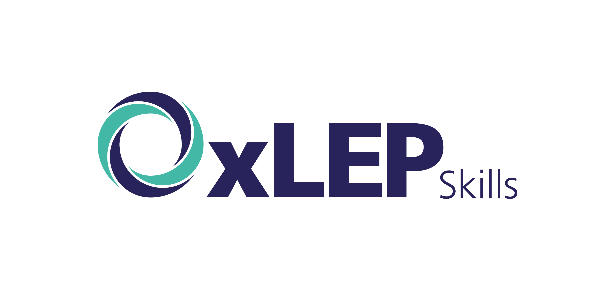 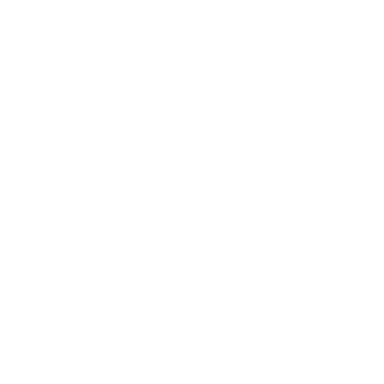 Finding help & information
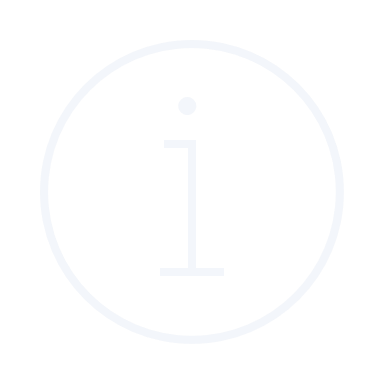 Situated in Warwick Technology Park, less than a kilometre from Warwick Castle and the historic town of Leamington Spa, their Warwick studio has a great location and room to grow.
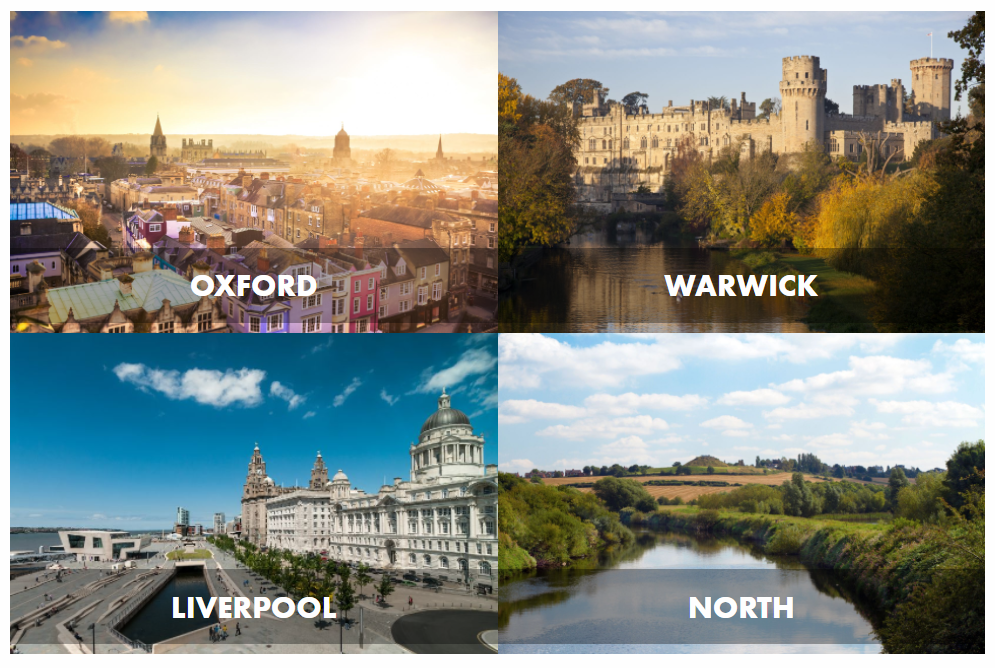 For animation purposes only. Please do not remove.
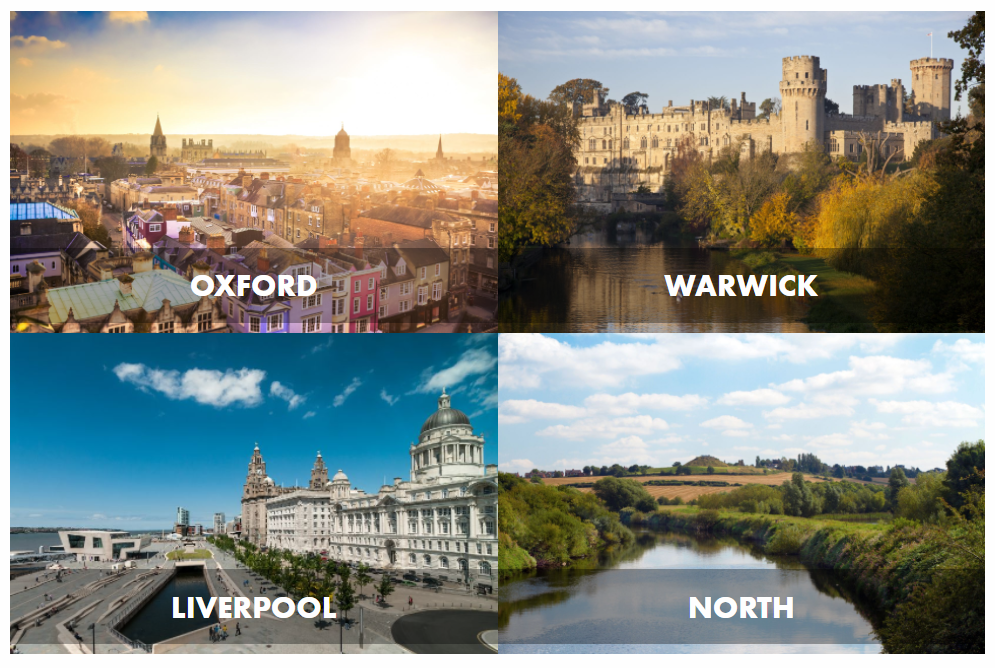 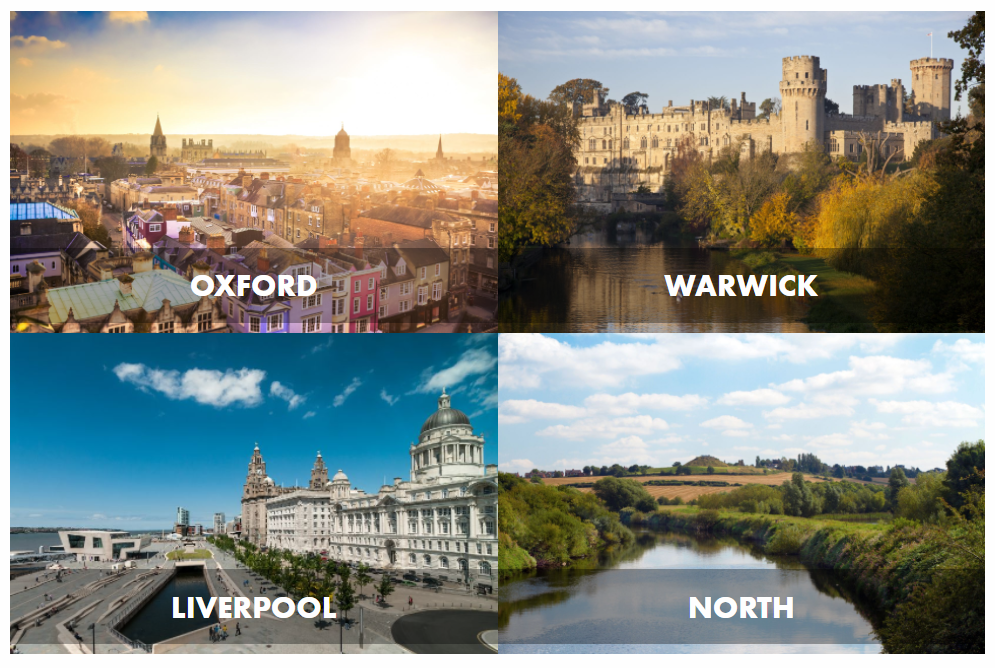 Their HQ is situated by the Thames with a local gastropub, coffee roastery, supermarkets and more. Walk just 5 minutes to the train station and 15 to the heart of one of Europe’s most beautiful cities!
©VotesforSchools 2022
[Speaker Notes: Images
1) https://www.oxfordshirelep.com/findyourfuture

References
https://careers.rebellion.com/]
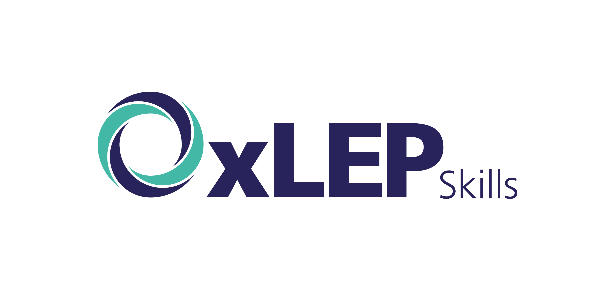 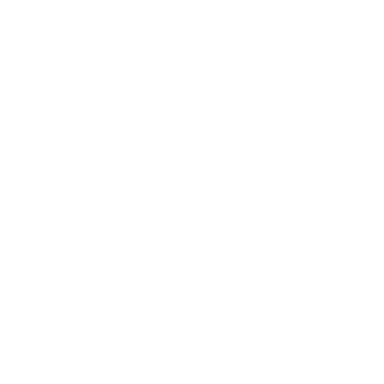 Finding help & information
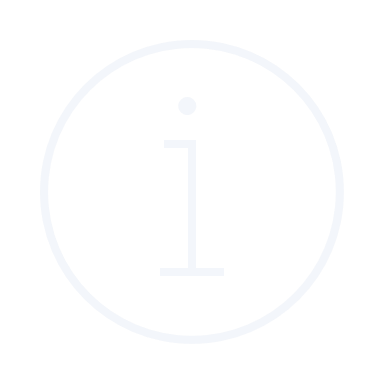 Based in Runcorn, their Liverpool studio is situated in Manor Park on the river Mersey. With good commuter links, it is close to Bridgewater Canal and the historic Norton Priory, which boast great walks and grounds.
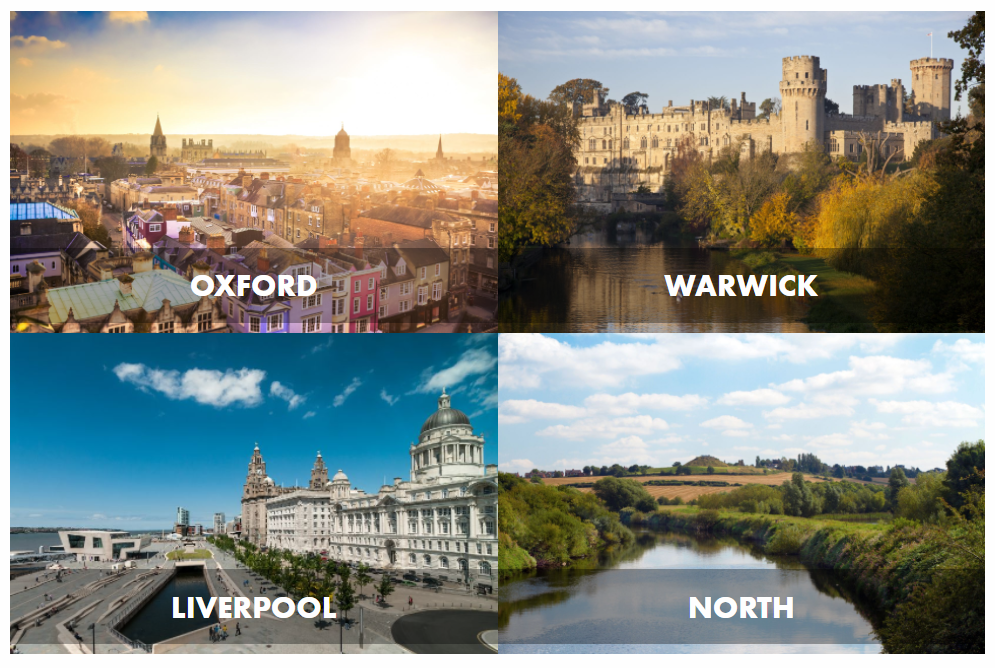 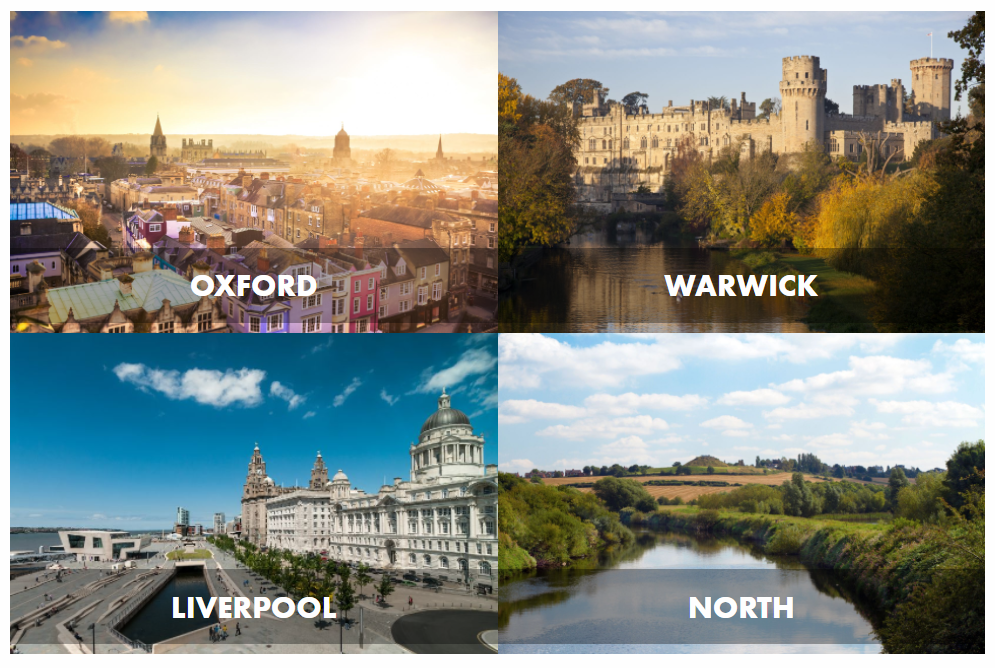 Rebellion North is based in the market town of Ossett, near Leeds. Accessible for Manchester, Sheffield and York, their newest studio is ideally placed to access fabulous walking and cycling trails.
©VotesforSchools 2022
[Speaker Notes: Images
1) https://www.oxfordshirelep.com/findyourfuture

References
https://careers.rebellion.com/]
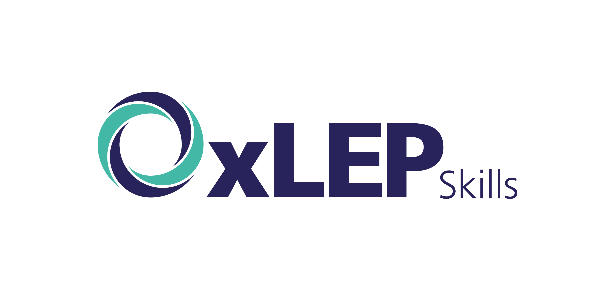 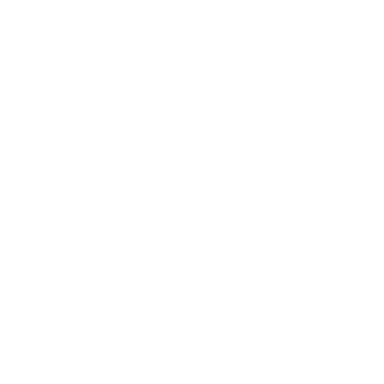 Finding help & information
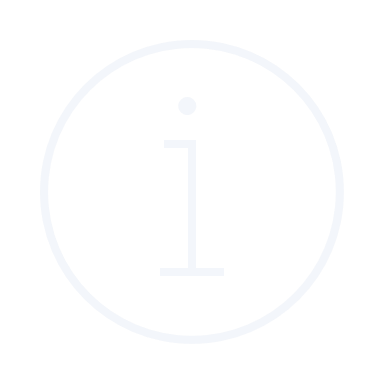 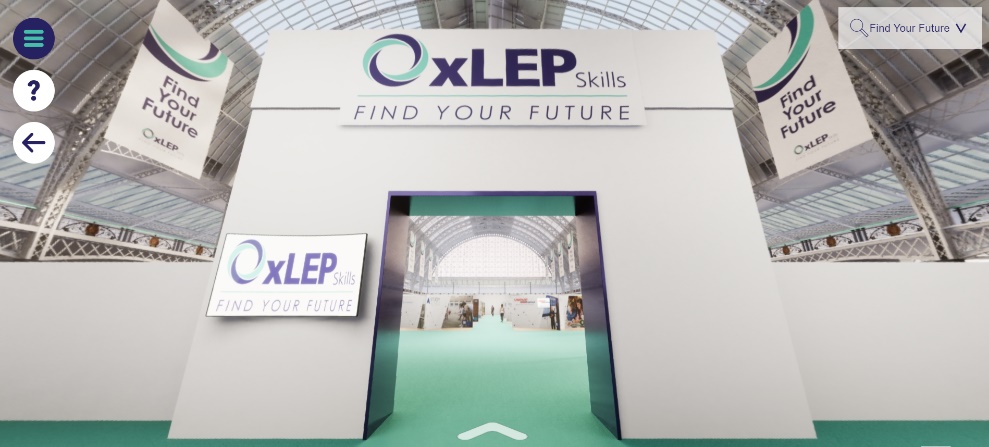 Oxfordshire's new careers platform, Find Your Future, is the next step for you to find out more and plan your future here in Oxfordshire.
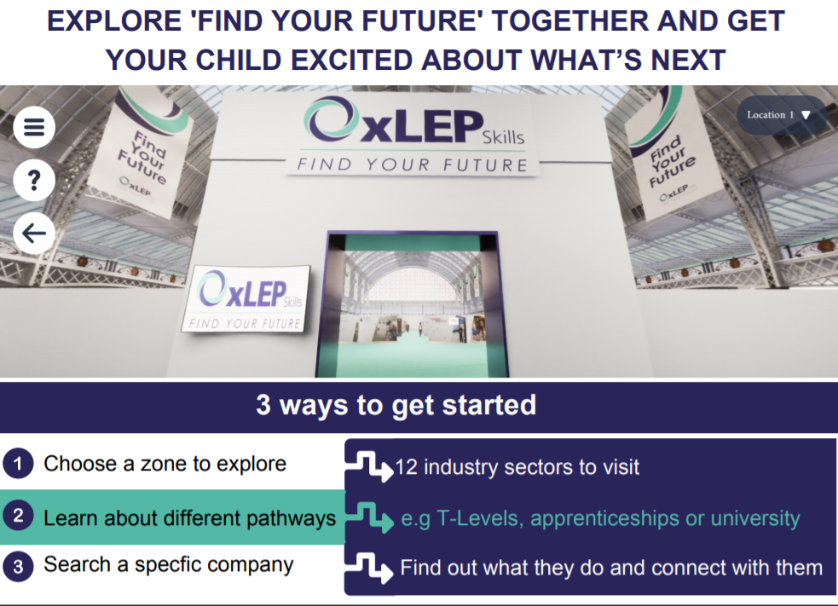 Navigate your way around the platform by clicking on        	Find Your Future.
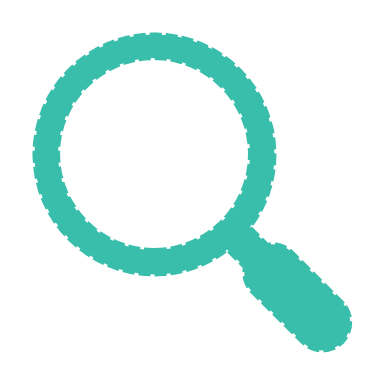 There is a guide on Find Your Future for students and parents to explore Your Fabulous Future in Oxfordshire. Take time to get excited and make plans!
©VotesforSchools 2022
[Speaker Notes: Images
https://www.oxfordshirelep.com/findyourfuture

References 
https://www.oxfordshirelep.com/findyourfuture
https://www.oxfordshirelep.com/sites/default/files/uploads/FindYourFutureParentsGuide.pdf]